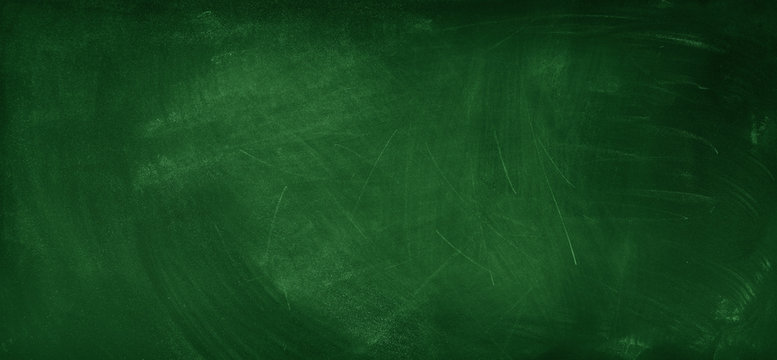 グシャの世界史探究授業　仏教と南アジア③
クシャーナ朝と大乗仏教
クシャーナ朝は周辺の文明と
どのような関係を持って発展したのか？
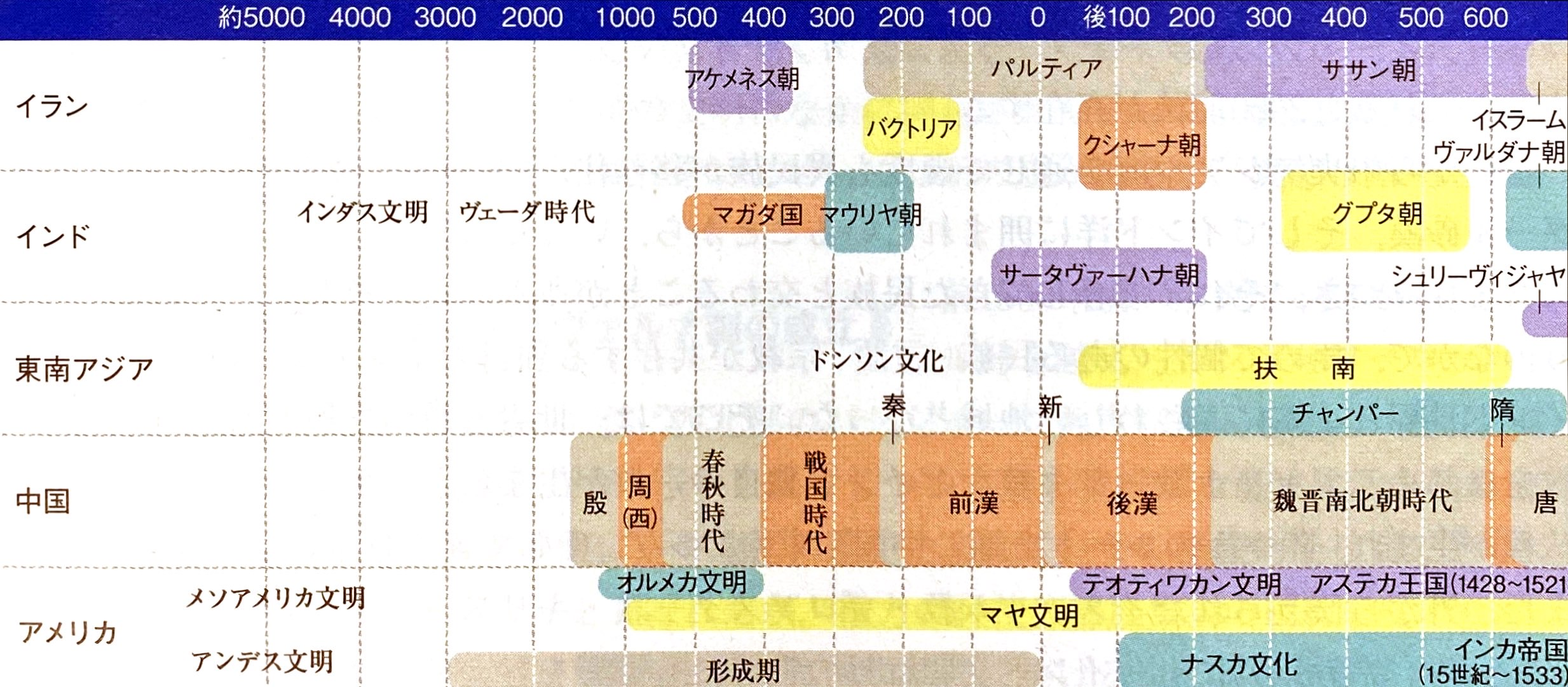 ここ
資料：『詳説世界史研究』山川出版社
イラン人
クシャーン人
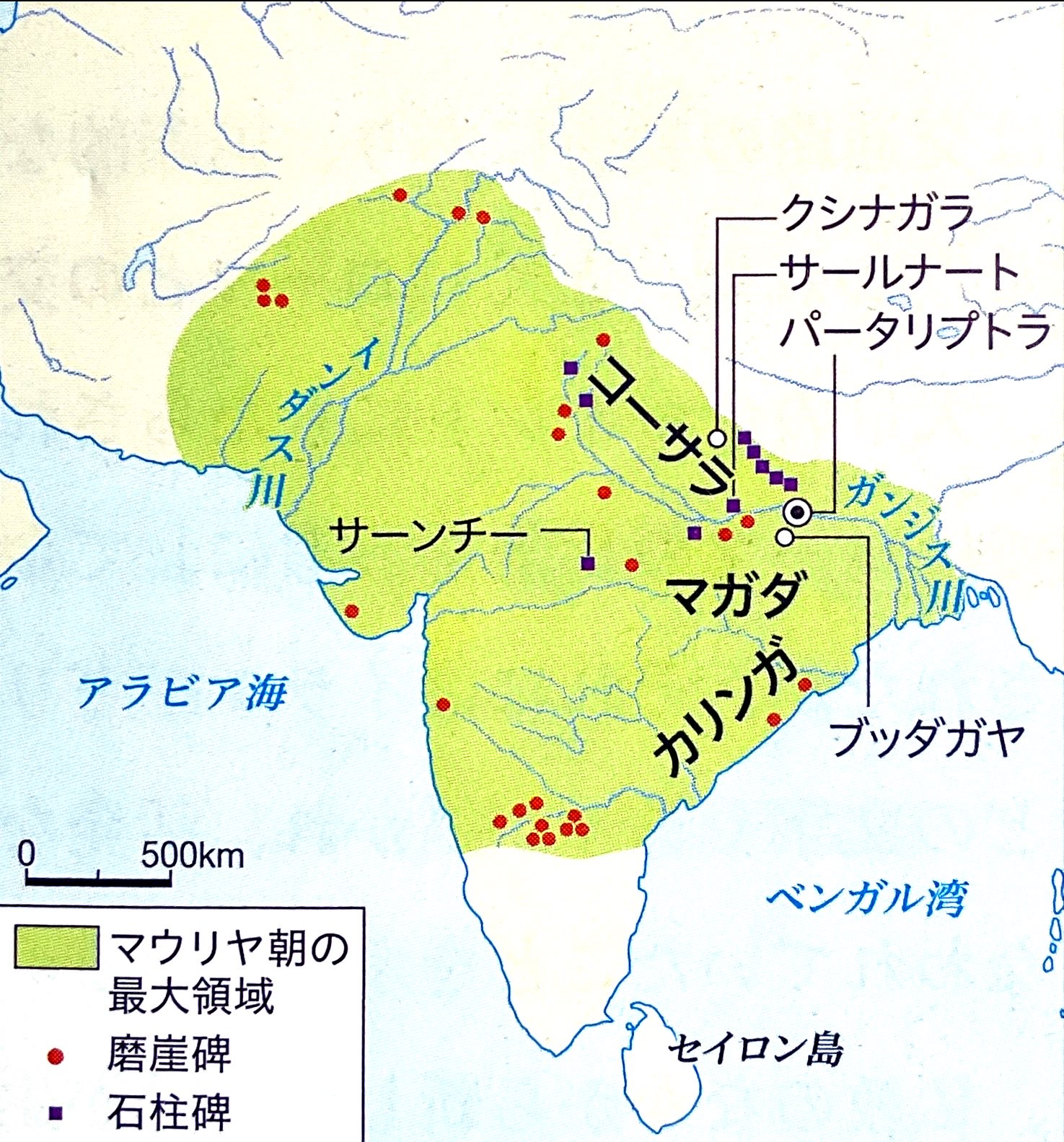 ギリシア人
アショーカ王の死後
・財政難
・地方勢力の離反
などで衰退
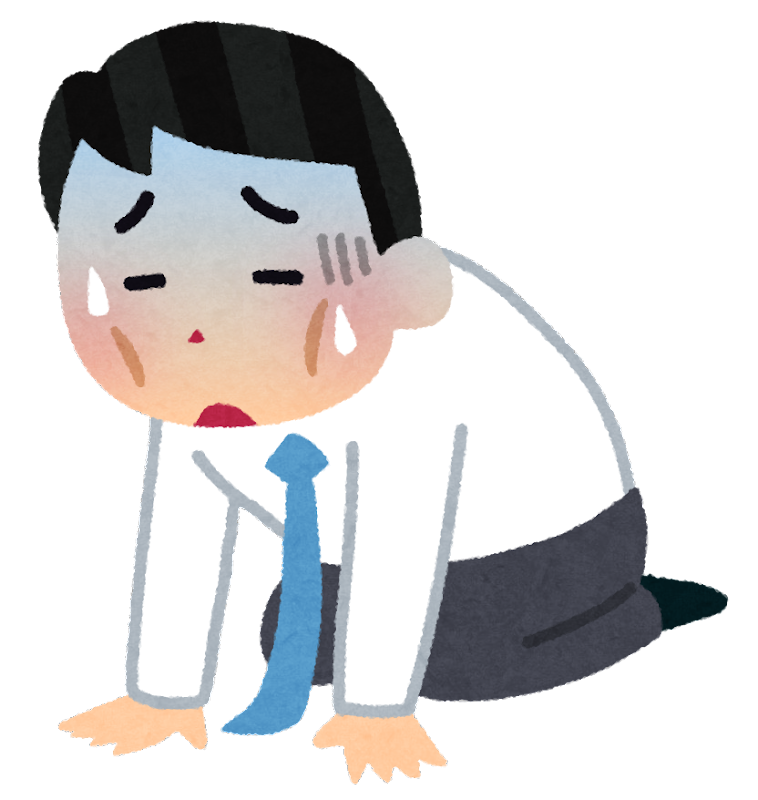 諸民族の進出
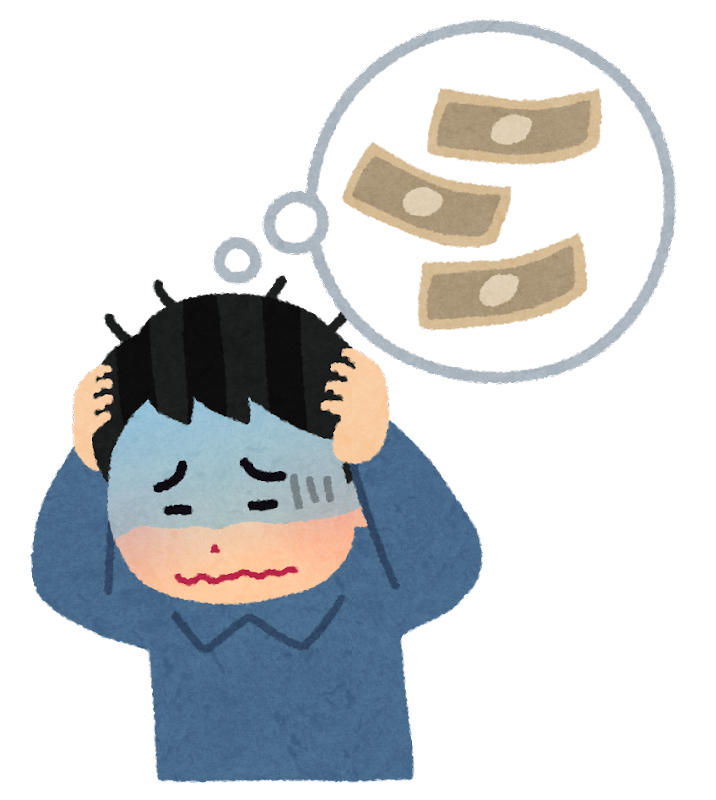 マウリヤ朝
資料：『詳説世界史探究』山川出版社
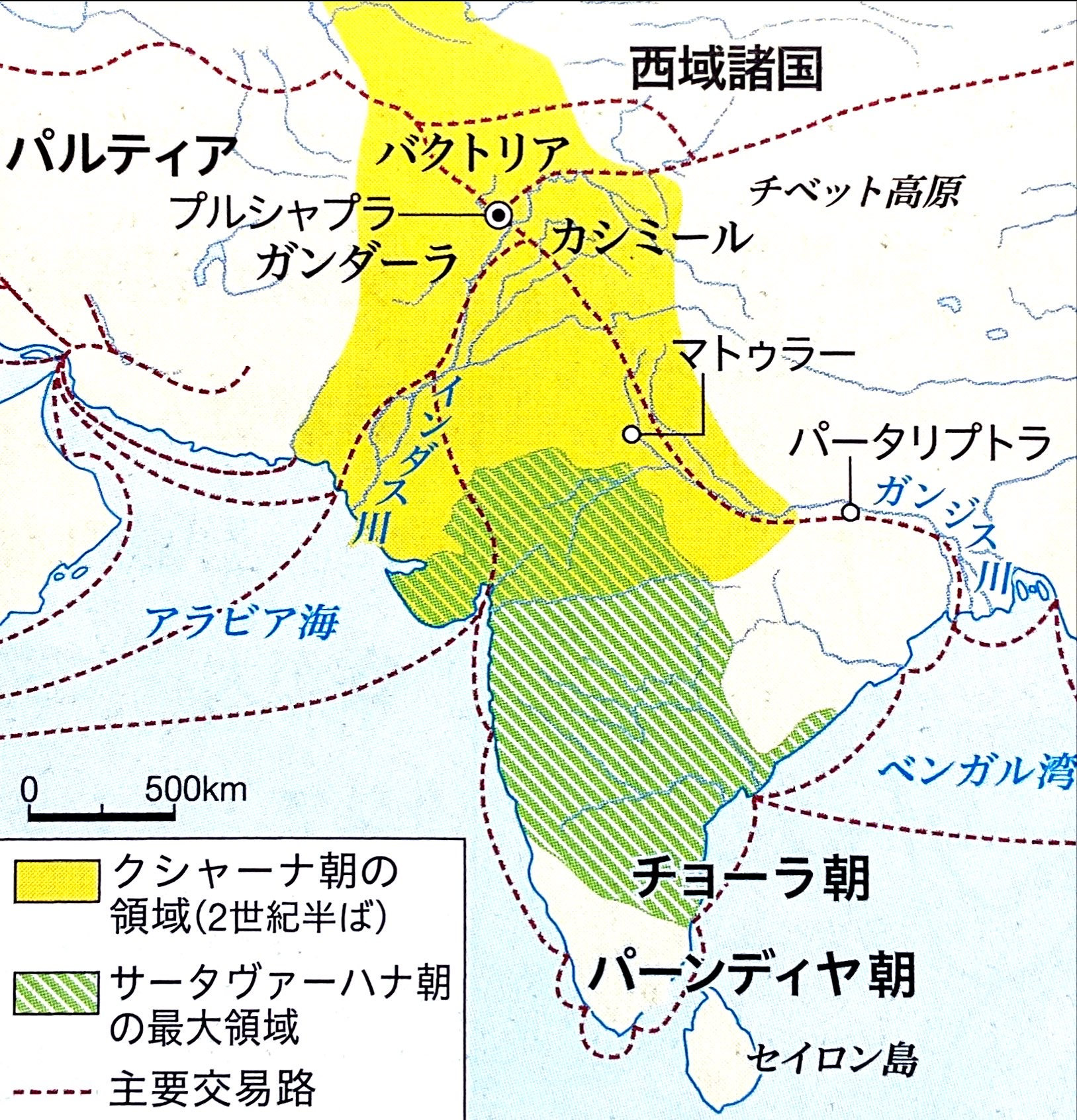 資料：『詳説世界史探究』山川出版社
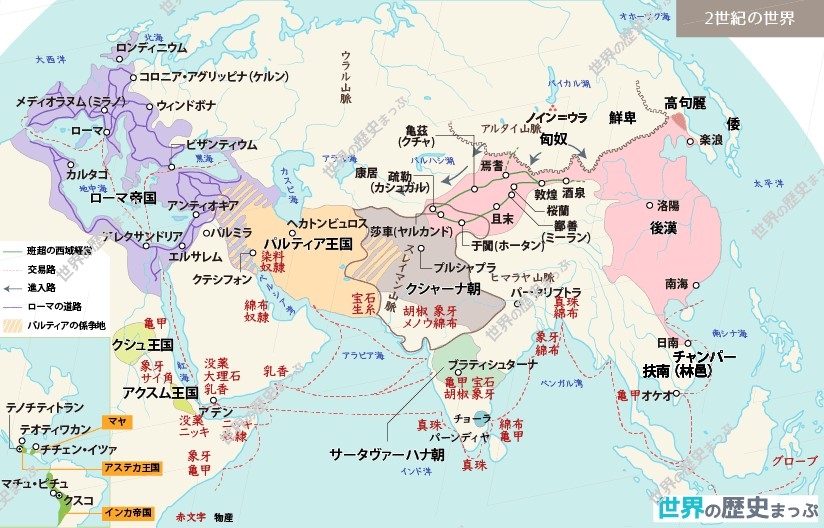 クシャーナ朝
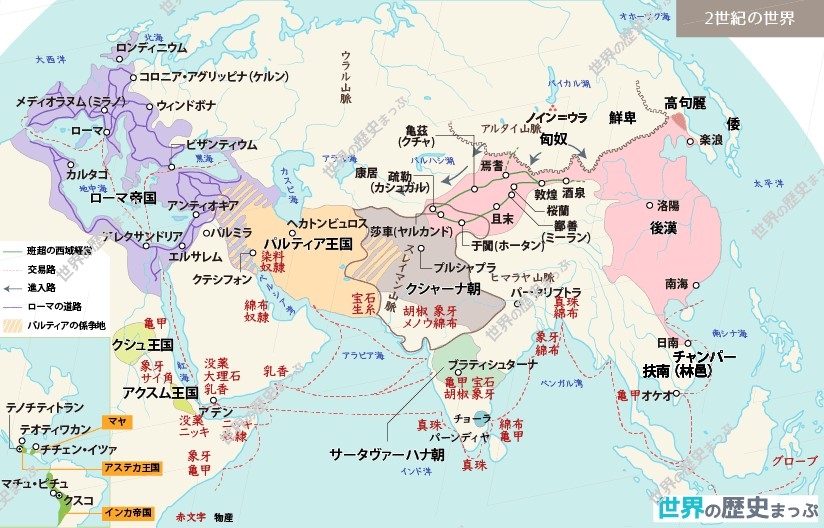 交易の中継地
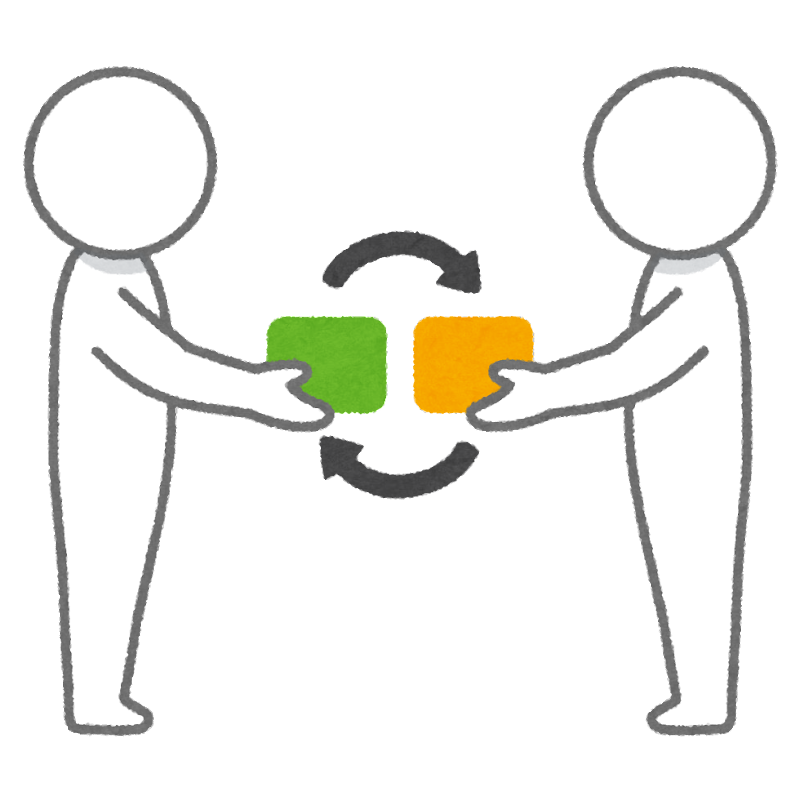 大量の金貨

　　　　　　ぶどう酒、
　　　　　オリーブなども
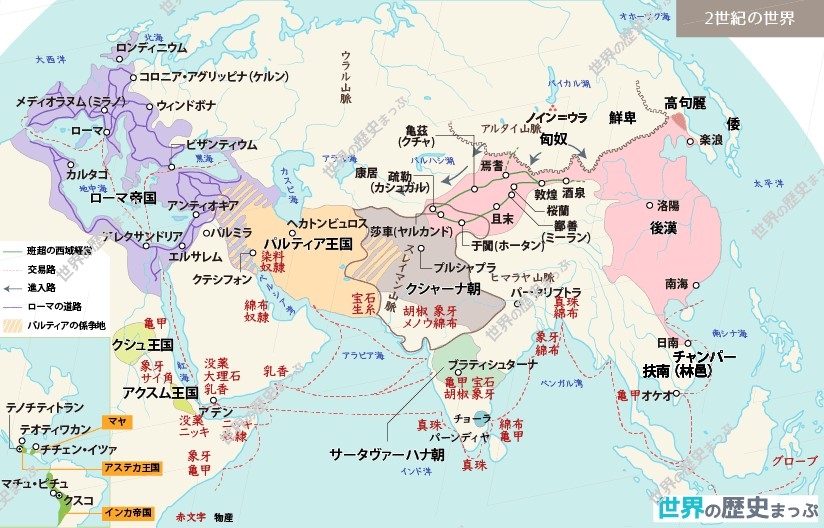 金が流入
ローマ帝国
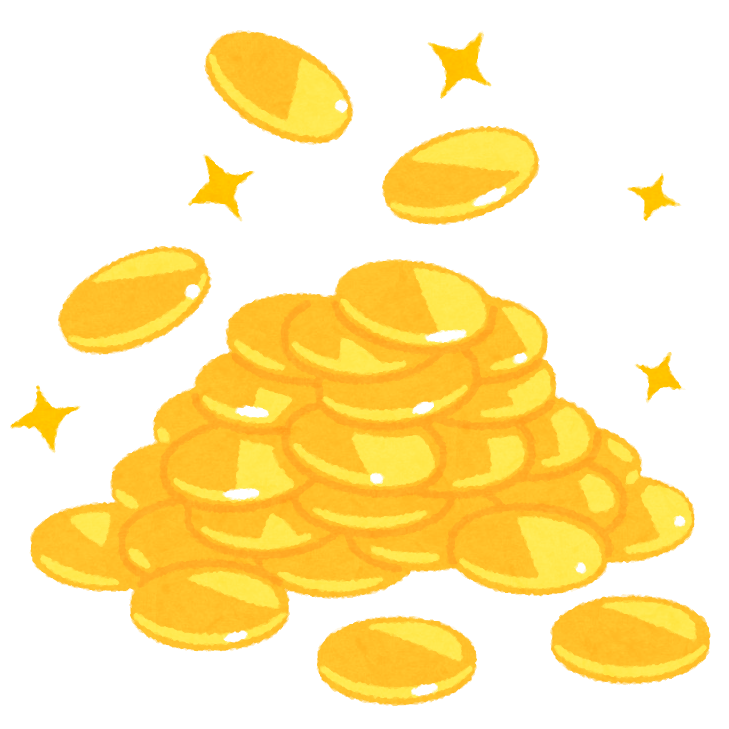 銀貨→金貨
ギリシア、イラン、インドなど
の文字や神々が刻印
香辛料・宝石・真珠・象牙・
綿布など
クシャーナ朝
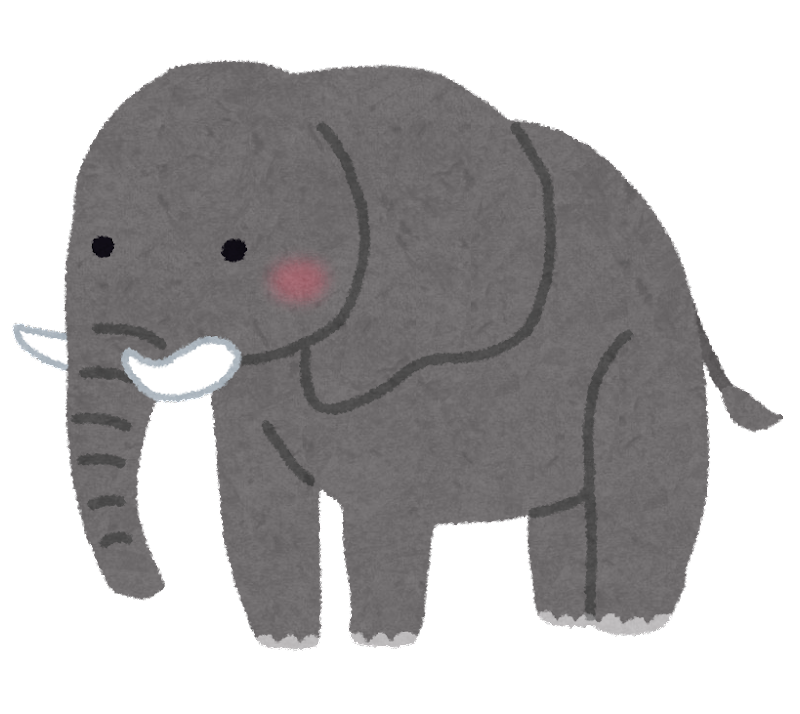 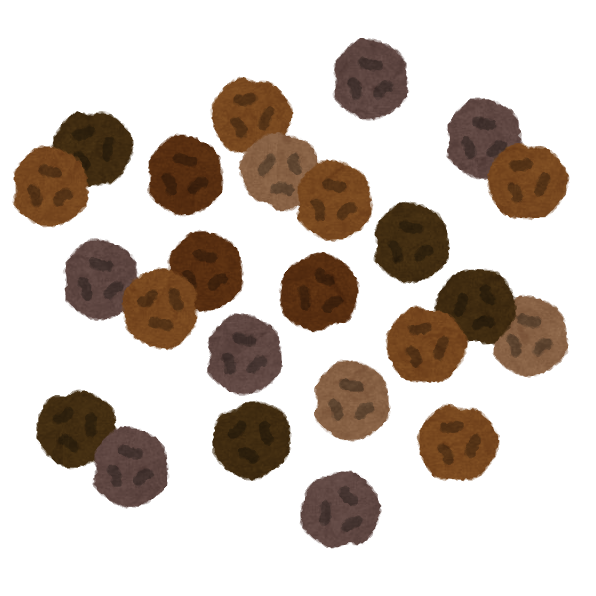 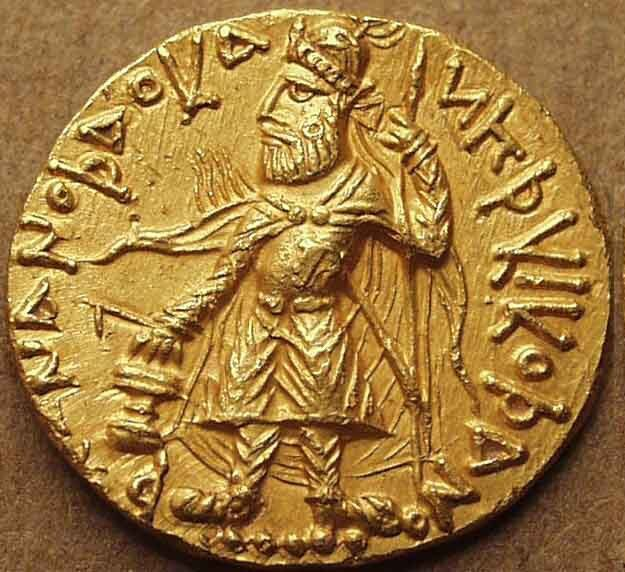 クシャーナ朝をわかりやすく解説 | やさしい世界史 (easy-sekaishi.com)
ぼさつ
菩薩信仰
※菩薩
＝ブッタ（悟りを開いた人）になることを決意した人
菩薩信仰
それまで
大衆的
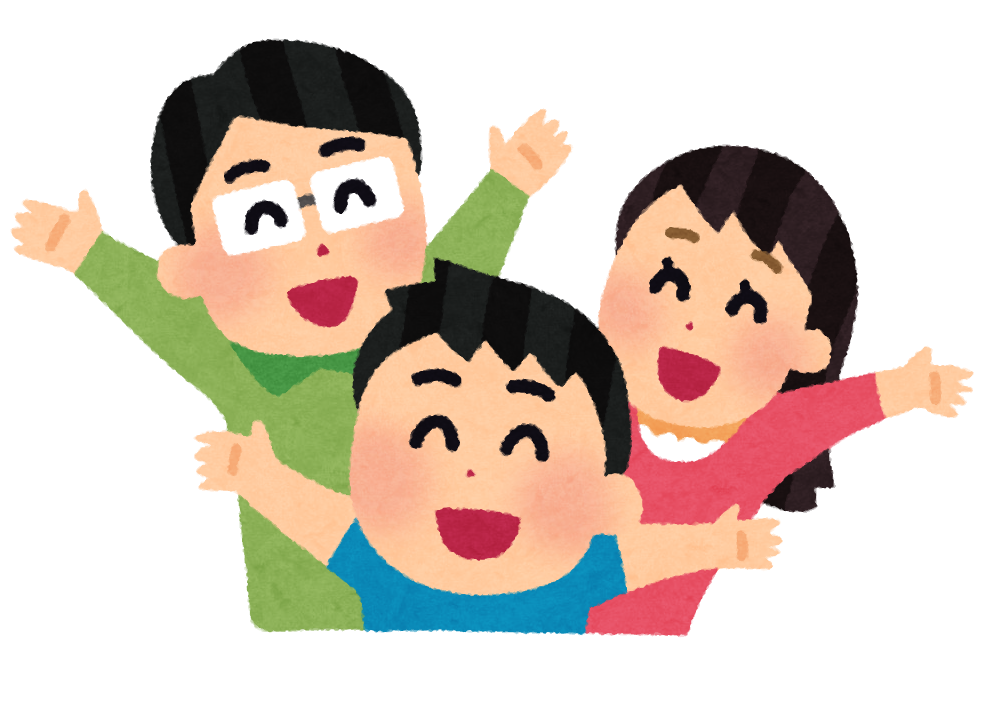 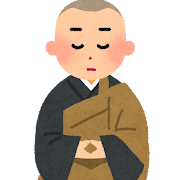 自己の救済
大勢の救済
出家して修行をおこなう
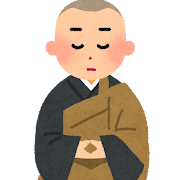 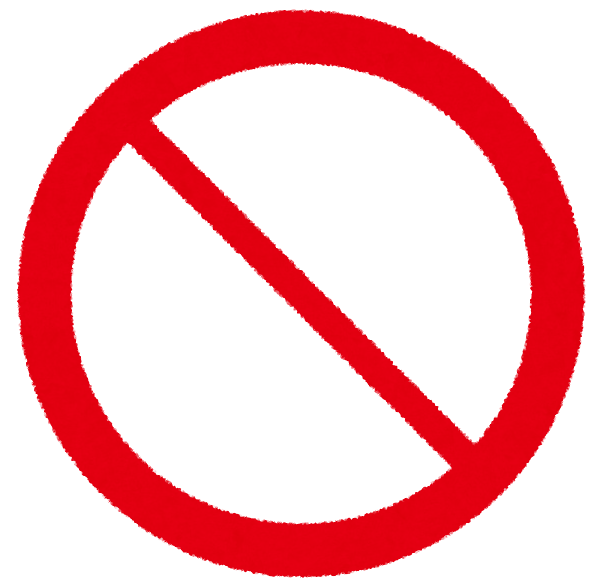 出家せずに修行を
おこなう意義を説く
部派仏教
上座部など
菩薩信仰
それまで
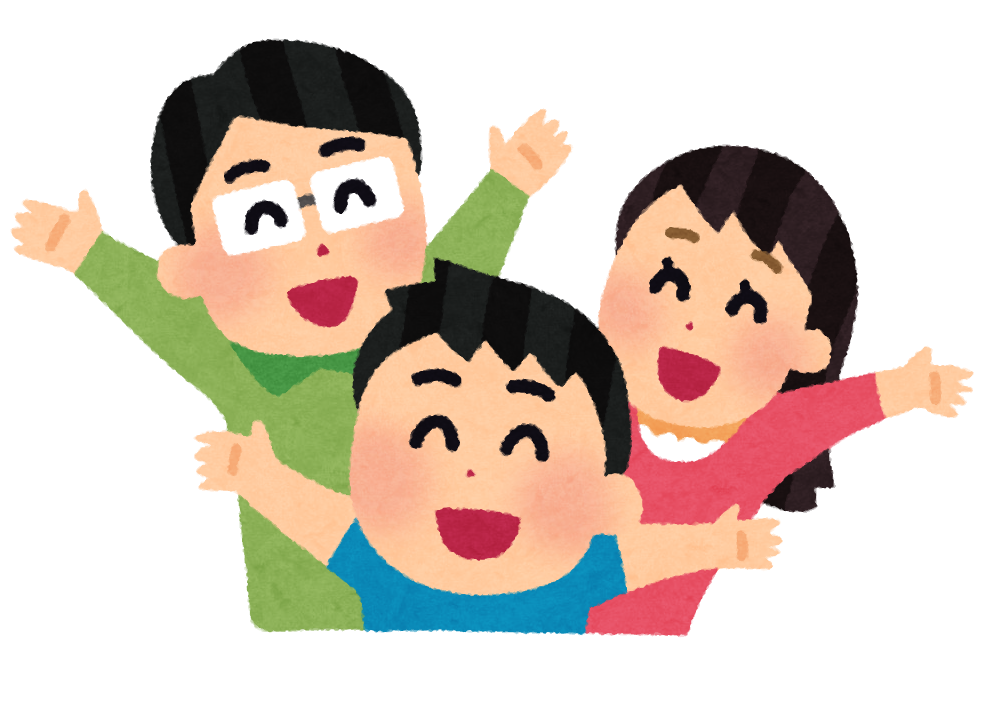 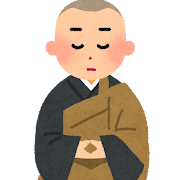 自己の救済
大勢の救済
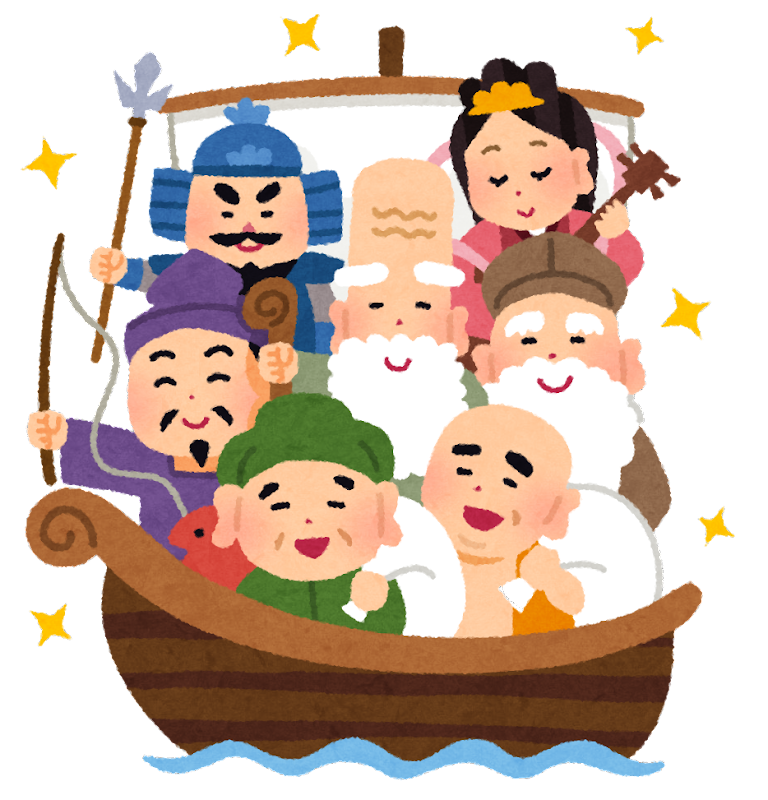 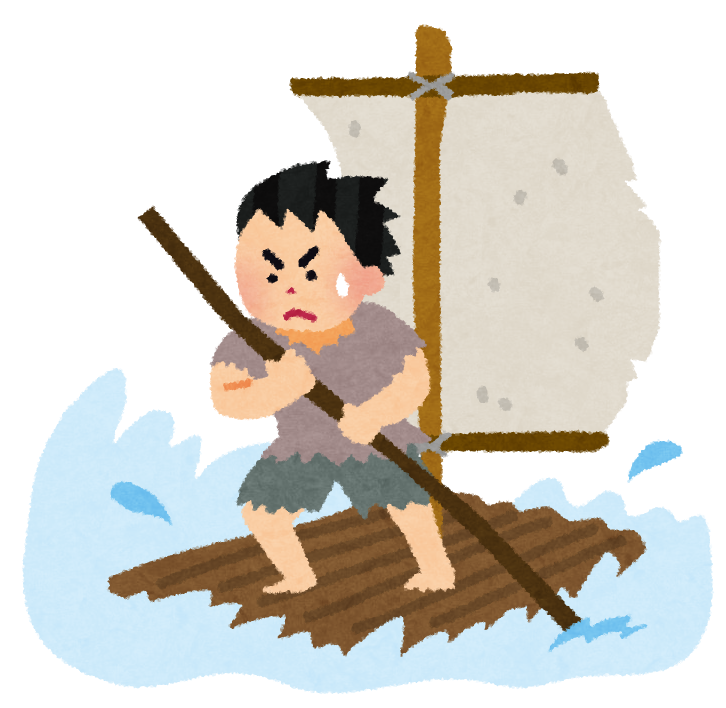 大乗
小乗
：「大きな乗り物」の意
：「小さい乗り物」の意
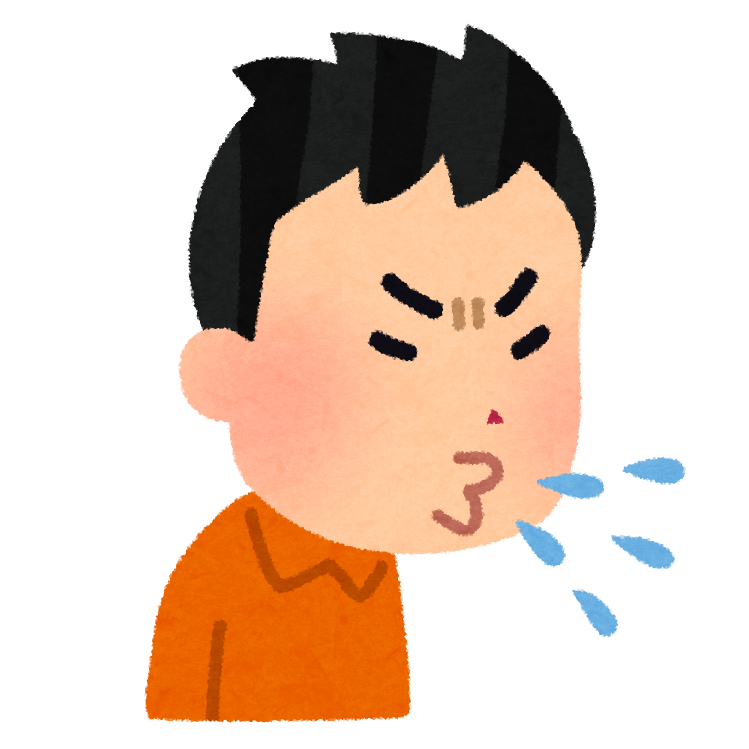 大乗側が付けた蔑称
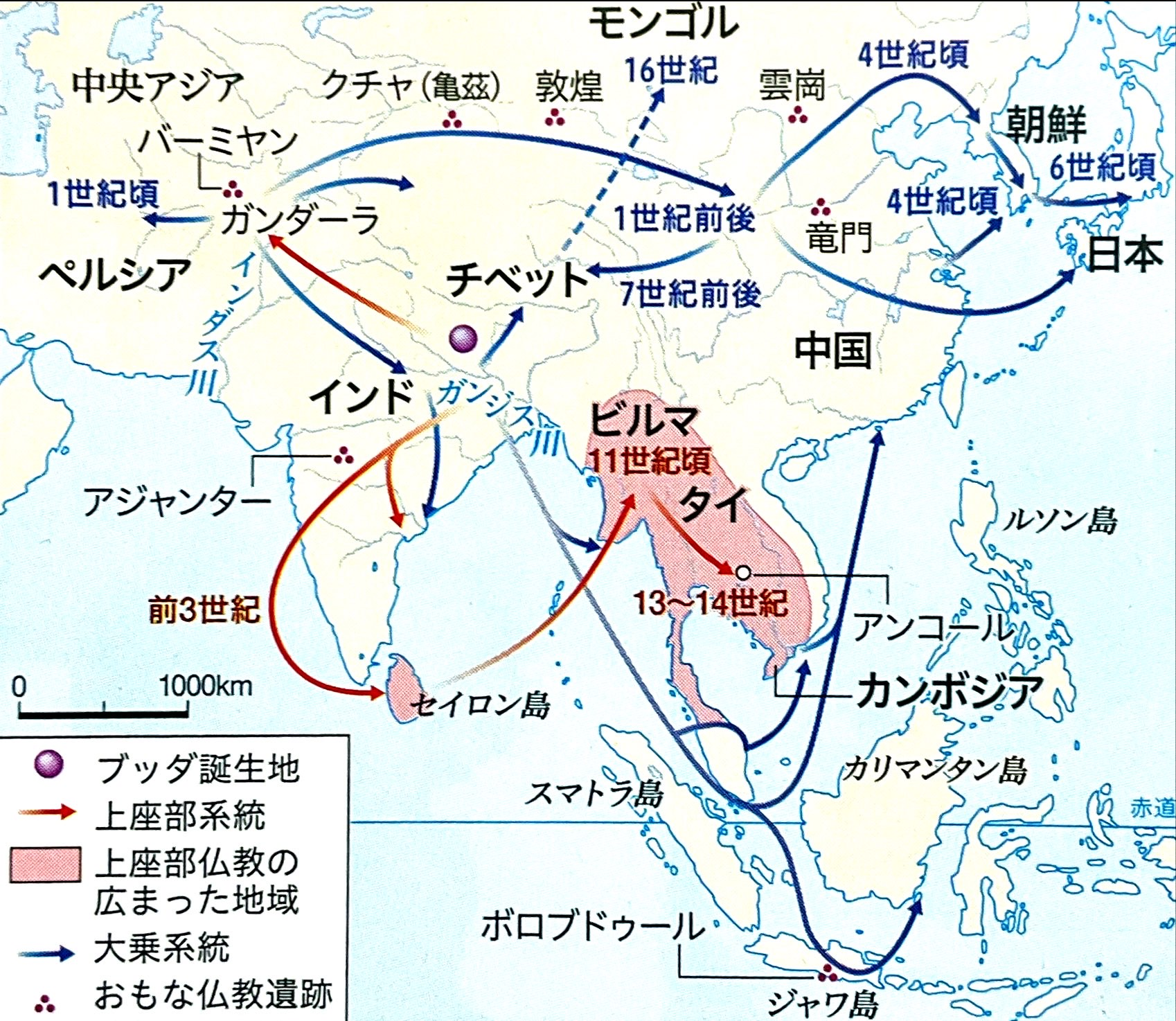 資料：『詳説世界史探究』山川出版社
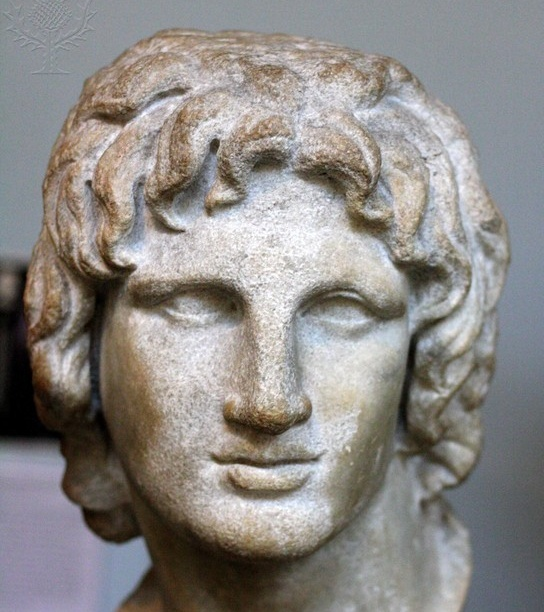 ギリシア彫刻
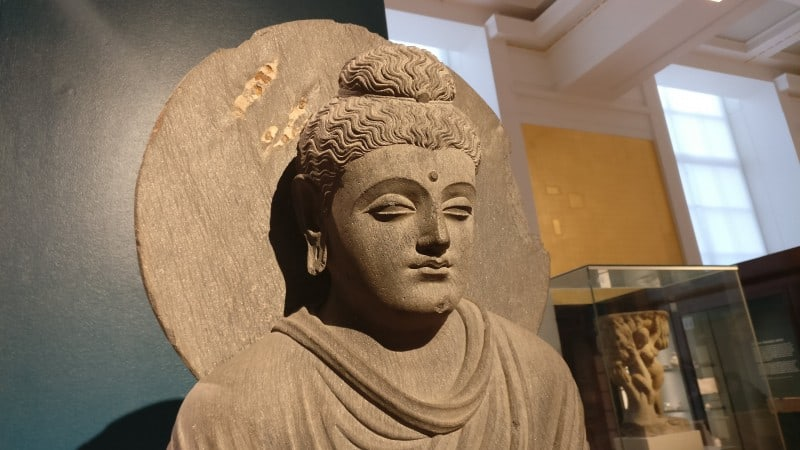 ガンダーラの仏像
中国
・
日本
にまで影響
世界初の仏像はギリシャ風だった：ガンダーラの仏教美術について | ロンドンアートめぐり (japanesewriterinuk.com)
竜樹（ナーガールジュナ）
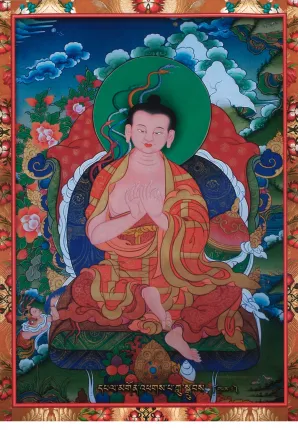 この世のすべてのものは存在せず、
名前があるだけよ
「空」の思想
→　大乗仏教の理論を大成
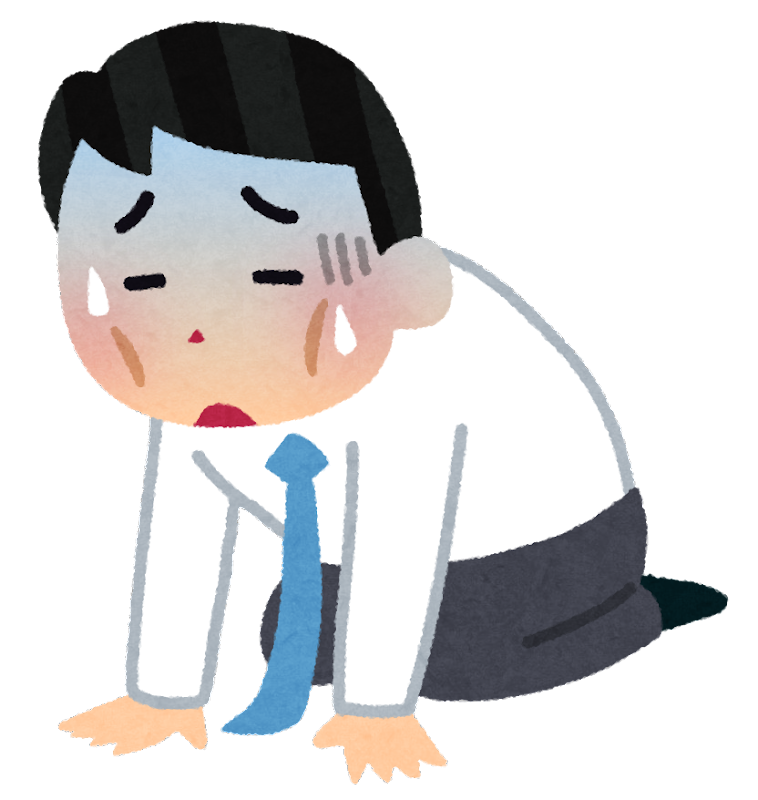 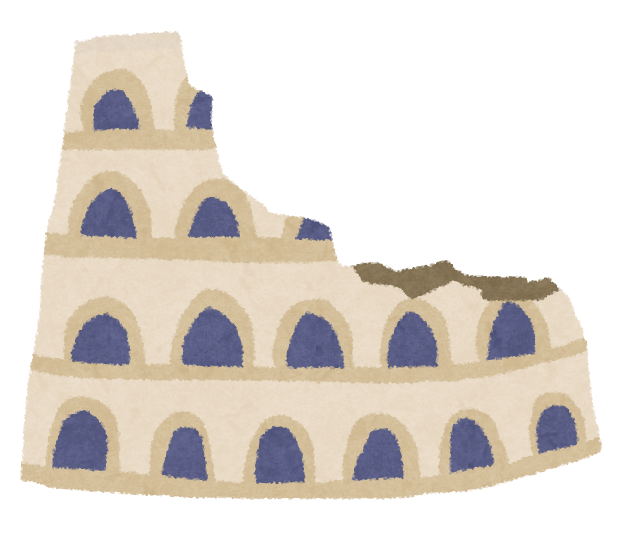 交易対手国ローマの衰退
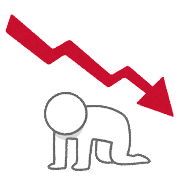 クシャーナ朝の国力低下
ササン朝の侵入
→　西側を喪失
地方勢力の離反
→　東側を喪失
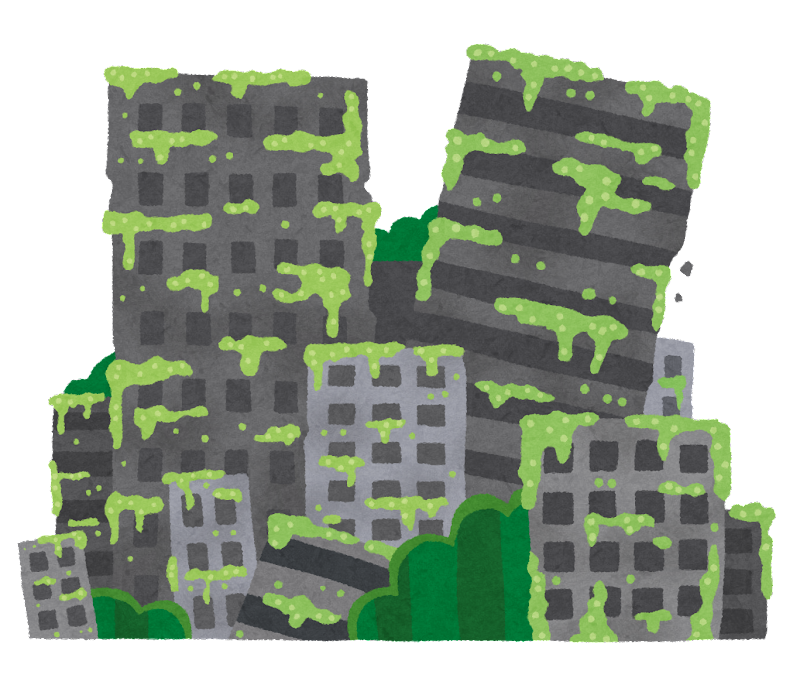 3世紀にクシャーナ朝滅亡
クシャーナ朝と大乗仏教
クシャーナ朝
・前１世紀頃に北インドに建国　都：プルシャプラ
・全盛期：カニシカ王　←　大乗仏教保護
・東西交易　→　ローマとの交易で金貨が流入
菩薩信仰と大乗仏教
・菩薩信仰・・・自己救済よりも大勢の救済
→　「大乗」と自称、部派仏教を「小乗」と蔑称
→　ヘレニズム文化の影響、ガンダーラ美術
・仏像の出現
・竜樹（ナーガールジュナ）
　　　　　・・・「空」の思想、大乗仏教大成